Guess that Movie
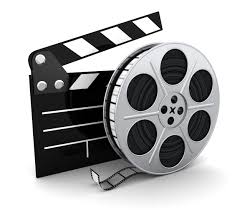 See how many slides of pictures you can decode to reveal the movie!
Answers are in separate PowerPoint titled “Guess the Movie Answers”
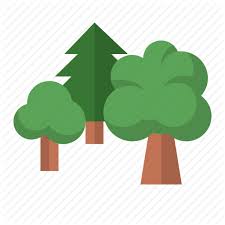 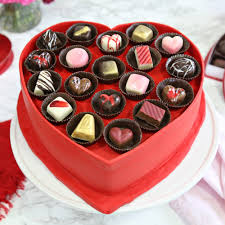 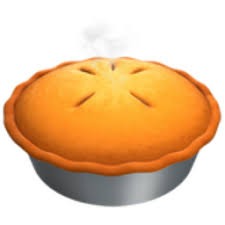 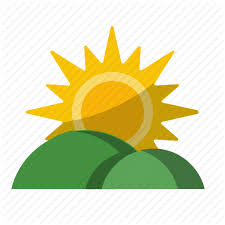 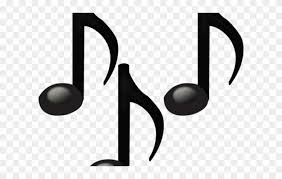 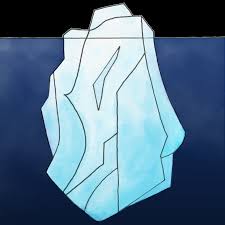 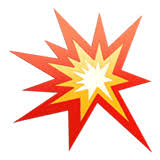 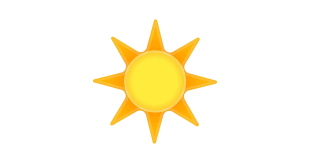 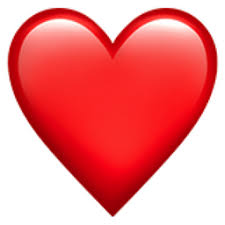 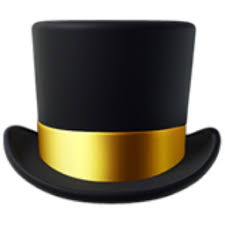 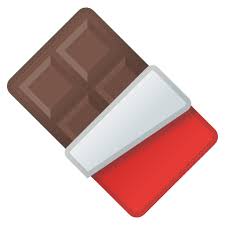 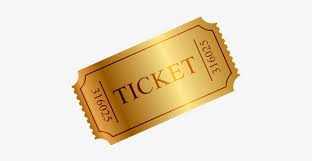 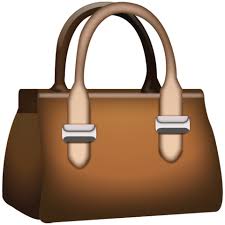 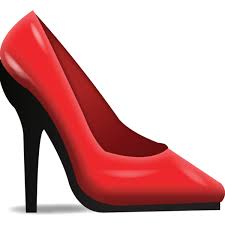 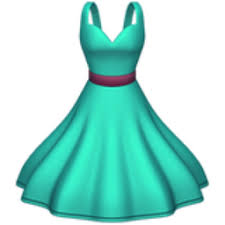 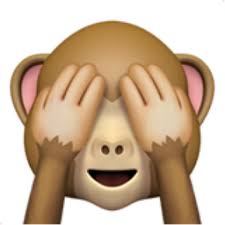 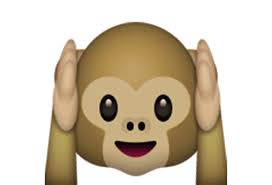 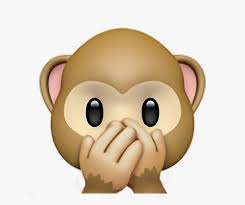 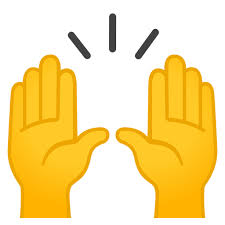 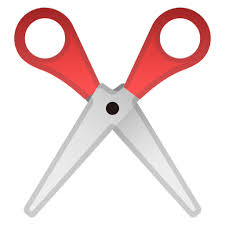 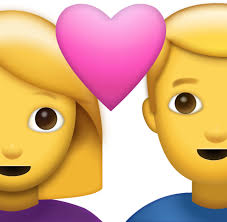 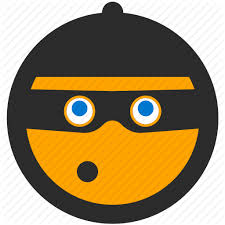 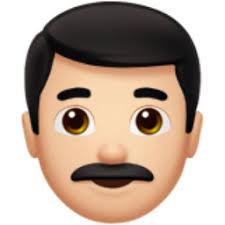 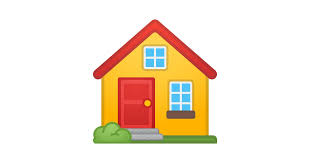 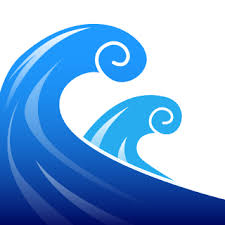 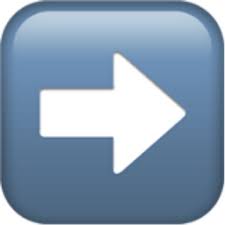 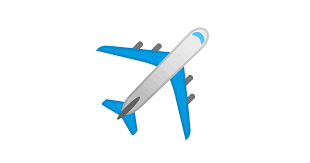 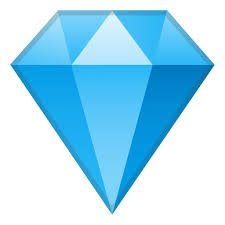 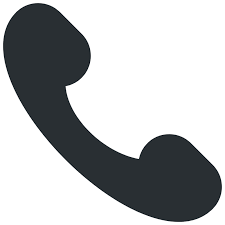 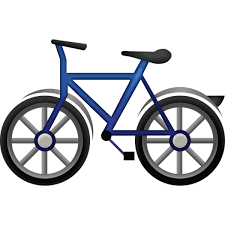 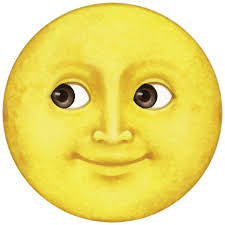 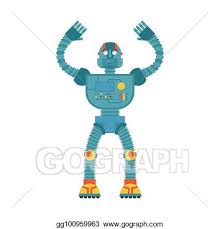 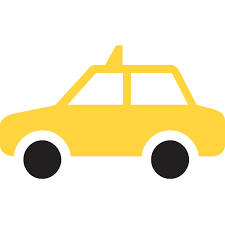 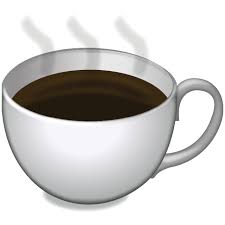 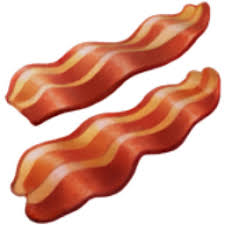 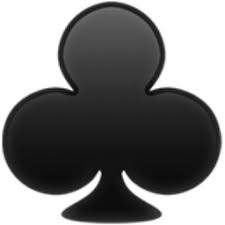 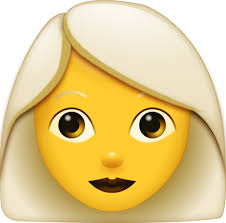 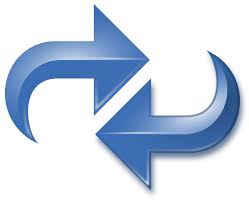 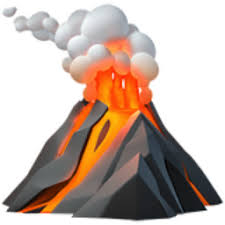 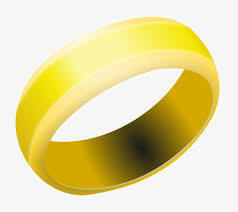 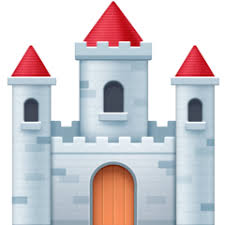 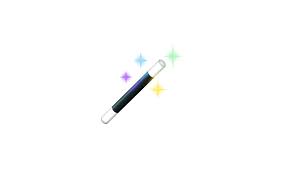 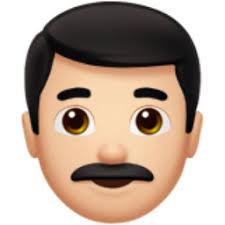 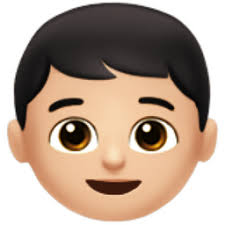 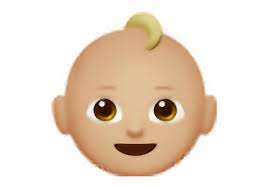 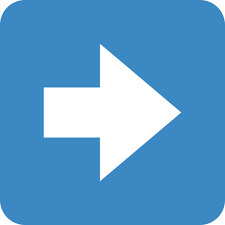 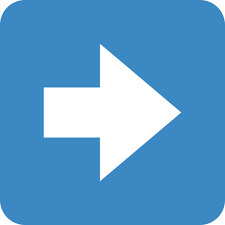 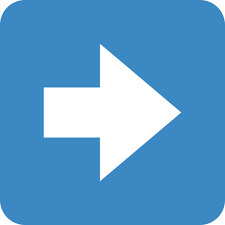 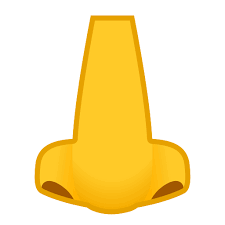 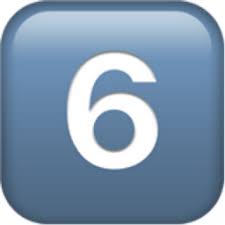 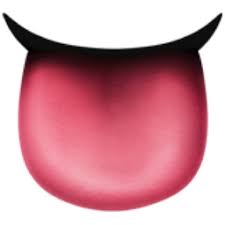 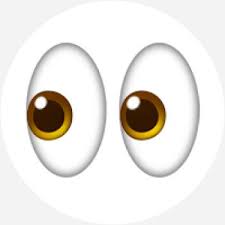 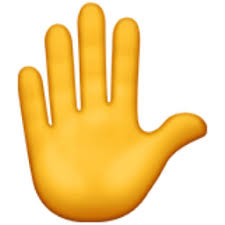 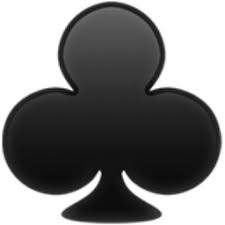 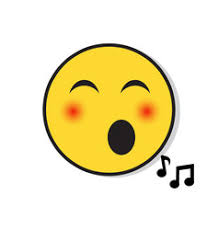 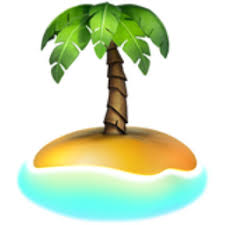 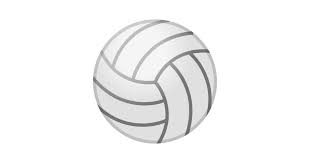 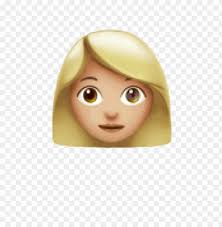 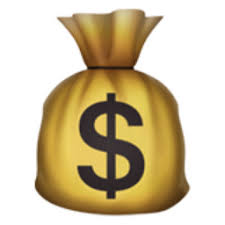 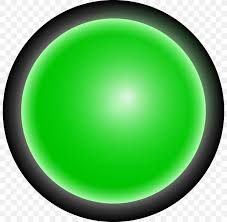 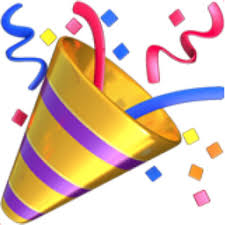 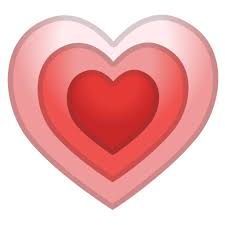